Colorado Coalition for Healthy Schools Meeting
March 6, 2015
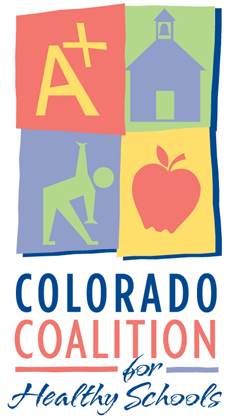 Welcome- Sarah Mathew and Sarah Nickels
Comprehensive Health and PE Standards/Units Update- Brian Sevier
Fire Up Your Feet- Sophia Mellow
Break-Terry Jones
Learning Landscapes- Natalie Boyer
Updates- Sarah Mathew and Guests
Lunch
Collective Impact Update- Amy Dyett
Break- Terry Jones
Physical Education Cadre Updates- Terry Jones
Closure- Sarah Mathew and Sarah Nickels
Agenda
At the conclusion of the meeting, participants will be able to:
Identify programs and resources to support the implementation of physical activity in schools
Utilize the Learning Landscapes Toolkit
Meeting Objectives
Colorado Coalition for Healthy Schools

Currently in an interim phase
Offering professional development and communications regarding healthy schools with a focus on physical activity and nutrition
Currently supported by CDPHE and CDE
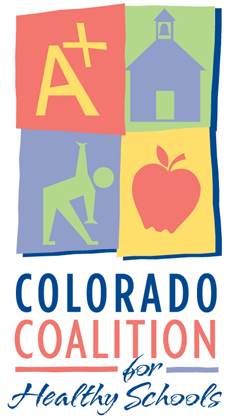 Background
Take care of your personal needs

Help keep the meeting agenda on track

Silence phones and be thoughtful with technology

Meet someone new

Be mindful of those on Live Stream
Meeting Norms
Who’s Here?

Get ready to stand up or raise your hand.
When a question on the next slide applies to you- stand up and wave or raise your hand.
Introductions
Who’s Here?

From a school or district?
From a non-profit organization?
From a state agency?
Parent of school-aged children/youth?
District wellness coordinator?
School Teacher?
Funder of Healthy Schools efforts?
From a Local Public Health Agency?
From outside of the Denver Metro area?
Introductions
Thank you for attending!Online evaluation will be sent soon.
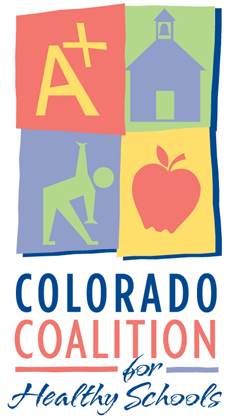